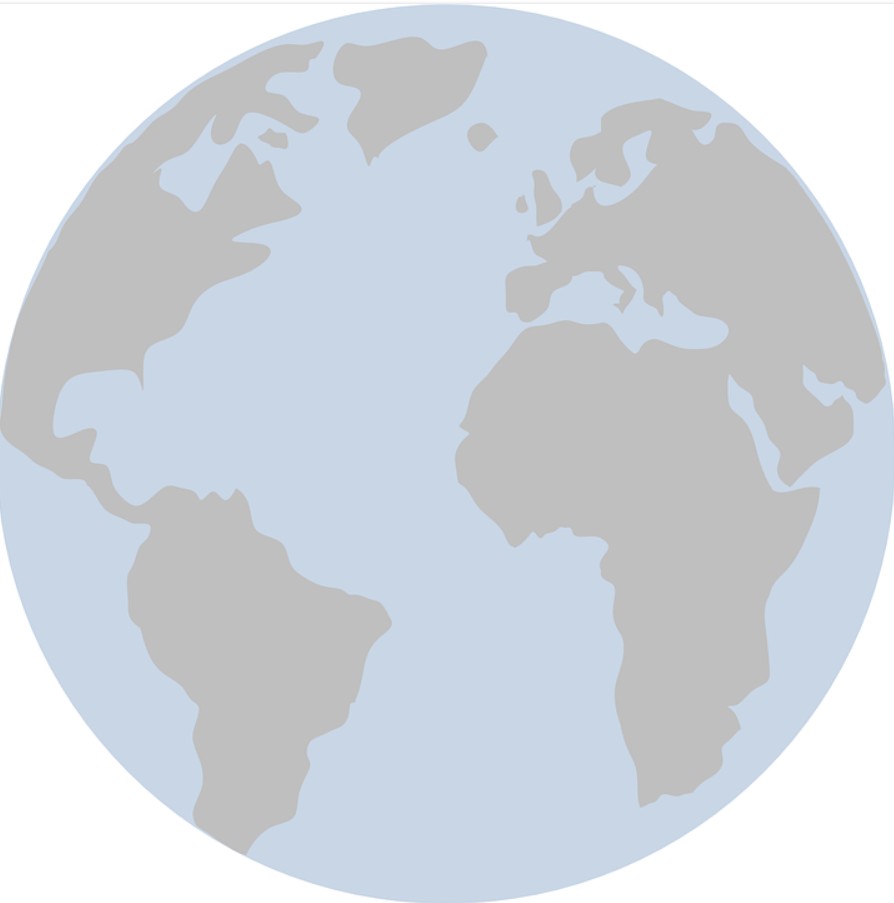 Oscillator
If trendFlag < 0 And trendFlag[1] > 0 Then
TRENDFOLGER
Risk/Reward
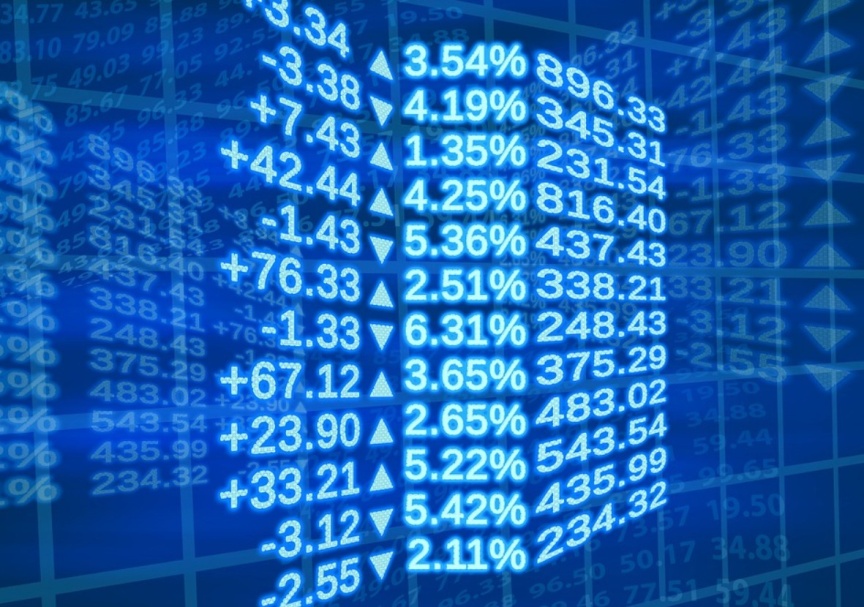 Momentum
Rate of Change
MACD